KINDERGARTEN OF PLOIESTI ROMANIA                                                                                                                              TEACHER COMAN FLORICA
OUR
CARNAVAL
OUR CARNAVAL
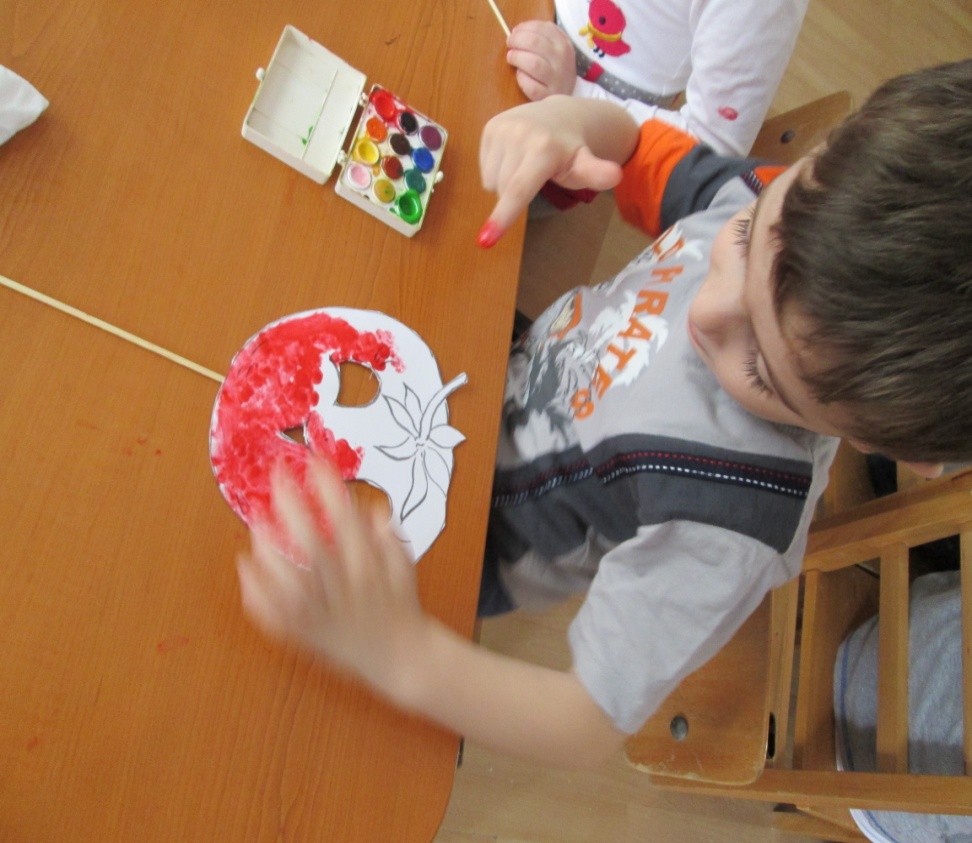 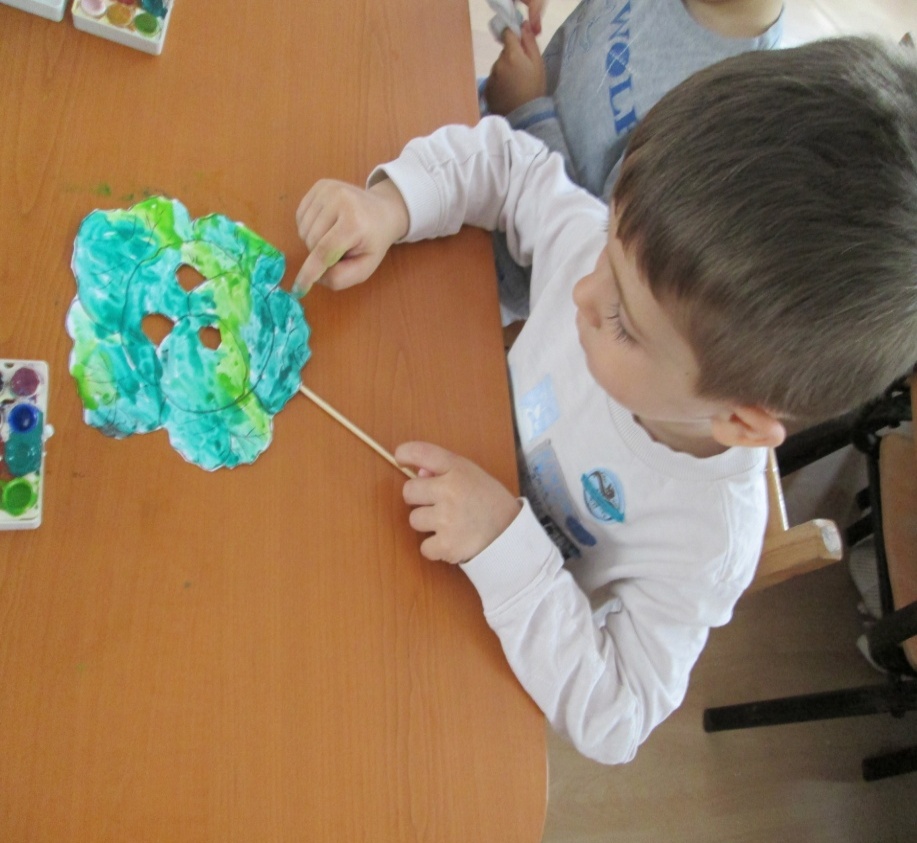 OUR CARNAVAL
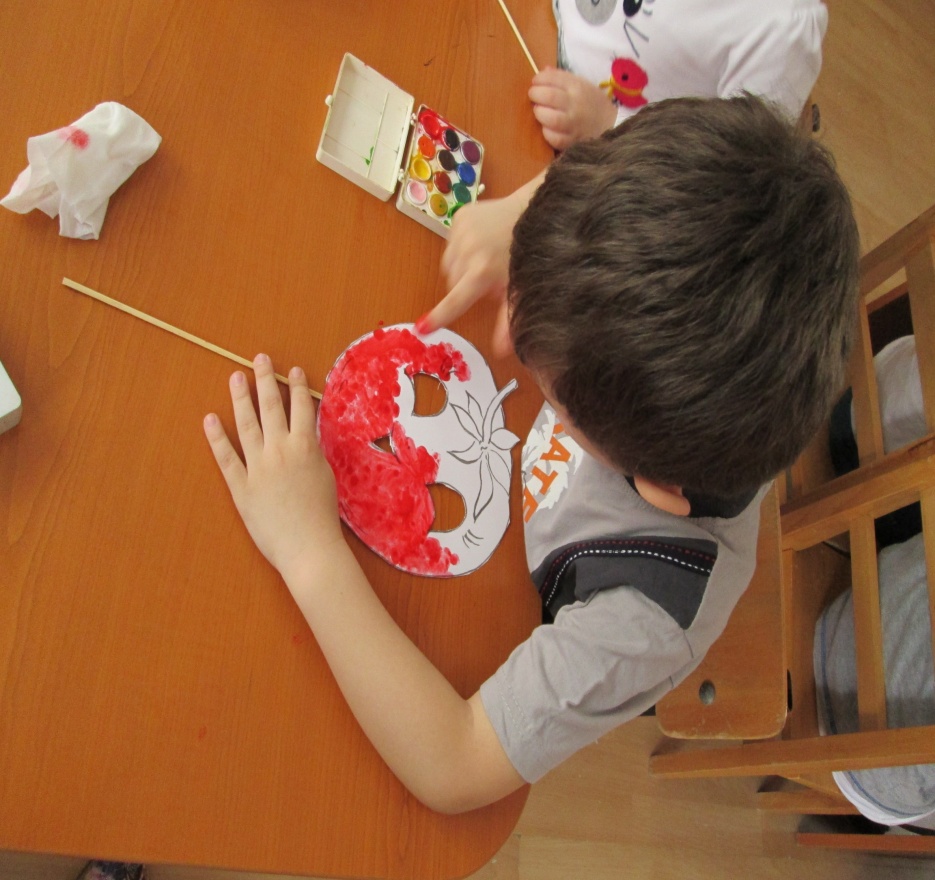 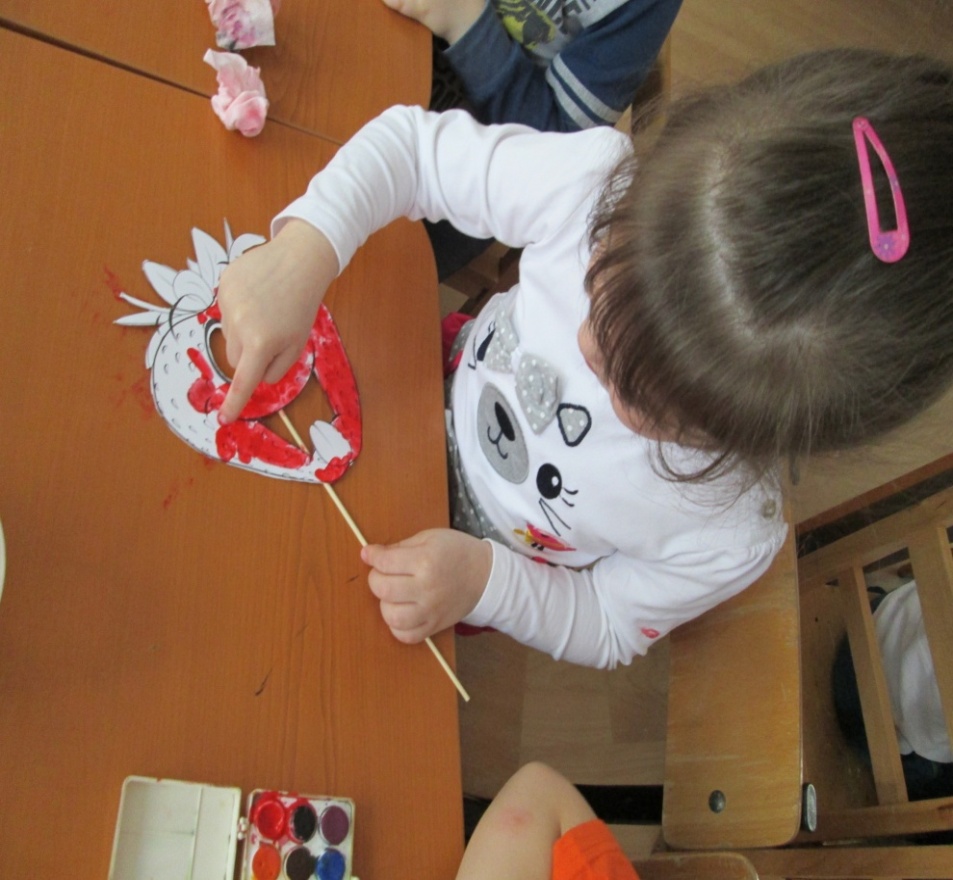 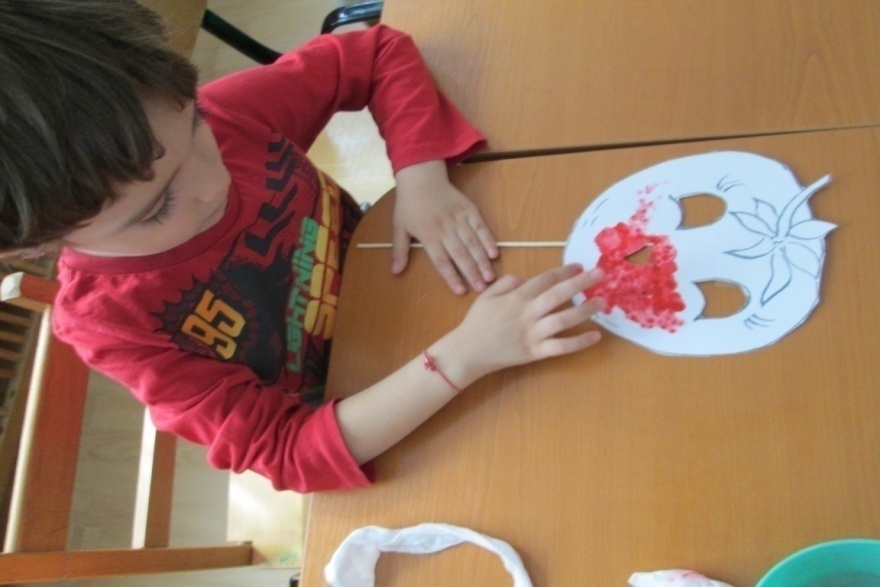 OUR CARNAVAL
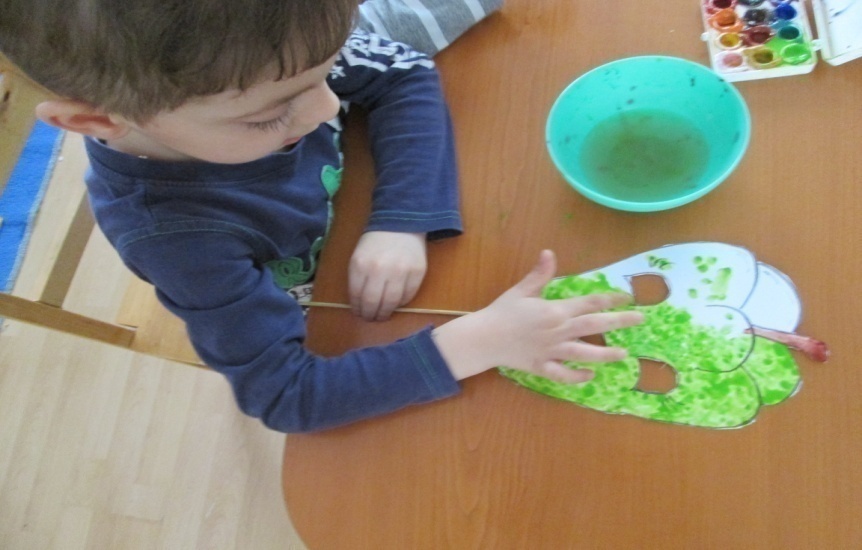 OUR CARNAVAL
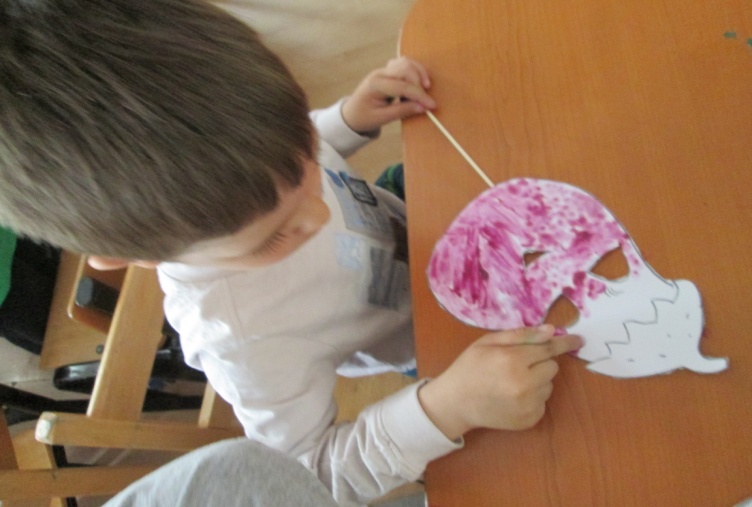 OUR CARNAVAL
OUR CARNAVAL
OUR CARNAVAL
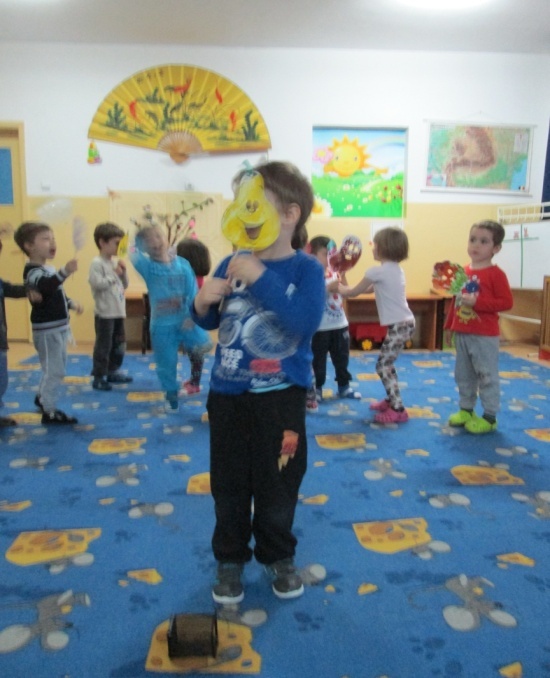 OUR CARNAVAL
OUR CARNAVAL
OUR CARNAVAL
OUR CARNAVAL